ŠVICA
ZGODOVINA
1291-podpis pogodbe o večnem zavezništvu proti Habsburžanom 
1531 - Švicarska državljanska vojna
1648 – Vestfalska pogodba – neodvisnost
Ni sodelovala v nobeni vojni
2002 – vstop v OZN
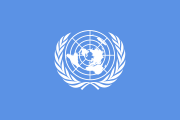 OSNOVNI PODATKI
Mala država v Srednji Evropi
Uradno ime: Švicarska konfederacija 
Valuta: Švicarski frank (SFr) 
Uradni jezik: Nemščina, Francoščina, Italijanščina, Retoromanščina
Prebivalci: 7,3 milijona
Površina: 41,284 km2 
Glavno mesto: Bern
Himna: Švicarski psalm
Sosede: Nemčija, Francija, Italija, Avstrija in Lihtenštajn
Država gora, sira, krav, čokolade, bančništva, visokih Alp
Državna ureditev: Parlamentarna zvezna država, konfederacija z dvodomnim parlamentom
D
E
N
A
R
ZNAMKE
PODNEBJE
V višjih legah – alpsko
Zmerno celinsko z oceanskimi vplivi
Na J – submediteransko
toplim poletjem (okrog 20°C)
	 in milo zimo (okrog 2°C)
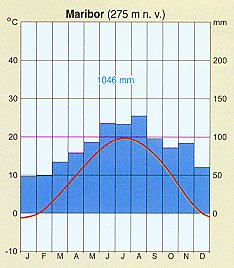 RELIEF
Delitev: Jura, Planota, Alpe

PLANOTA: od Ženevskega jezera na JZ do jezera Constance na SV. Predstavlja 30% celotnega površja, v njej je 2/3 celotnega prebivalstva
JURA: iz apnenca; od Ženevskega jezera do Rena; veliko fosilov in ostankov dinozavrov
ALPE: določajo podnebje in vegetacijo, predstavljajo pregrado; zavzemajo 2/3 površine
PREBIVALSTVO
Nemci, Francozi, Italijani, Retoromani
Katoliška in protestantska vera, pojavlja se tudi islam  
JEZIKI: 
Nemščina-centralna Švica in del juga
Francoščina-zahod 
Retoromanščina-jugovzhod
Italijanščina-jug
mestno prebivalstvo – 61%
Aktivno prebivalstvo – 51,5%
Primarni sektor – 5,4%
Sekundarni sektor- 33%
Terciarni sektor- 61,6%
Pričakovano trajanje življenja: 
	ženske 81,8 let, moški 74,8 let 
Rodnost - 13‰
Umrljivost - 9‰
Naravni prirastek - 4‰
RASTLINSTVO
Listnati gozd (hrast, bukev) do višine 1300 m
Iglasti gozd (jelka, bor in smreka) od 1300 m
Kostanjevi gozdovi so na J strani Alp
VODOVJE
Ima 10 rek 
Ren, Aare, Rona, Reuss, Linth-Limmat, Saane, Thur, Inn, Ticino, Lech
Najdaljša reka - Ren, meri 375 km 
Največja jezera: Ženevsko jezero, jezero Constance, Lago Maggiore
ŽENEVSKO JEZERO
največje alpsko jezero ob švicarsko-francoski meji 
nadmorska višina je 372m, velikost pa 581km²
Ob jezeru je pristanišče, ob katerem je vodomet, iz katerega brizga voda do 140m visoko
KMETIJSTVO
Delež kmečkega prebivalstva upada
V Alpah-mesna živinoreja
Osrednja Švica-mlečna živinoreja in poljedelstvo
Poljedelstvo: pšenica, ječmen, krompir in sladkorna pesa 
Jug in jugozahod-sadjarstvo in vinogradništvo
GOSPODARSTVO
Malo rudnega bogastva
Pomembno je zavarovalništvo in bančništvo-švicarski frank je najbolj stabilna valuta
Kemijska in farmacevtska industrija (barve, parfumi, arome…)
Največja proizvodnja ur
Izvoznica sira in čokolade
stabilno socialno okolje, prosto trgovanje, nizki uvozni davki
BDP – 40 630 USD
BANKE
UBS
Credit Suisse
FARMACIJSKE DRUŽBE
Hoffmann-La Roche
Novartis
L
I
N
D
T
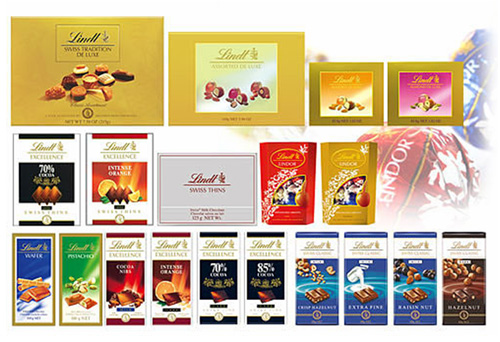 URE
PROMET
Prehodi prek Alp(prelazi) in železnica
Gradnja prometnega omrežja na švicarski planoti in v dolinah
Najgostejše in najbolj elektrificirano železniško omrežje v Evropi 
Podolžna prometna os 
Tranzitni tovorni promet čez Alpe so preusmerili na železnico
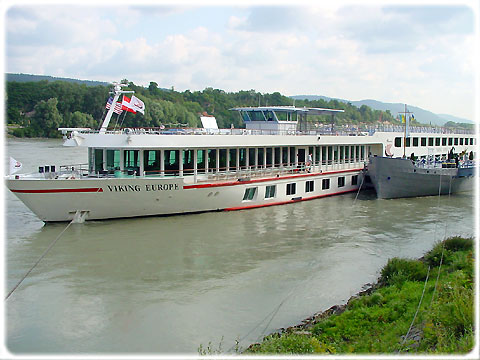 CESTNI
71.293 km cest

ŽELEZNIŠKI
5053 km železnic

LADIJSKI
tovorni promet po Renu

LETALSKI
10 letališč
TURIZEM
Pomemben vir dohodka
letovišča, zdravilišča, smučarska središča, počitniška bivališča 
nekatera območja odvisna od turizma
problemi: opuščanje kmetijskih površin, zaraščanje, erozija, pozidava najboljših zemljišč, naraščanje cen zemljišča, ki si jih lahko privoščijo le tujci
RENSKI SLAP
15-21 m visok in 150 m širok
Na reki Ren
Pri mestu Neuhausen am Rhein
Ob njem sta dvorca Wörth in Laufen
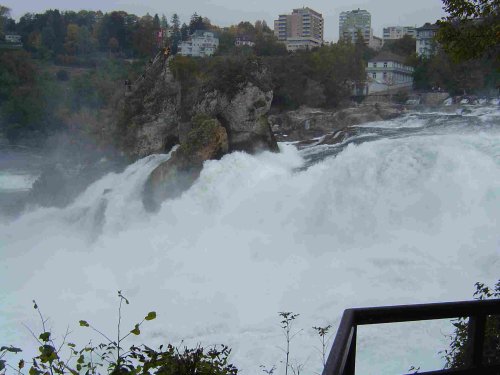 BERN
Staro jedro v okljuku reke Aare

Veliko zanimivosti: 
Poznogotska katedrala sv. Vincenta, 
mestna hiša, 
Urni stolp, 
Švicarki alpski muzej…
EINSIEDELN
Benediktinski samostan

Baročna samostanska cerkev

V njej je kapela s podobo črne Matere božje

Najpomembnejša božja pot v Švici